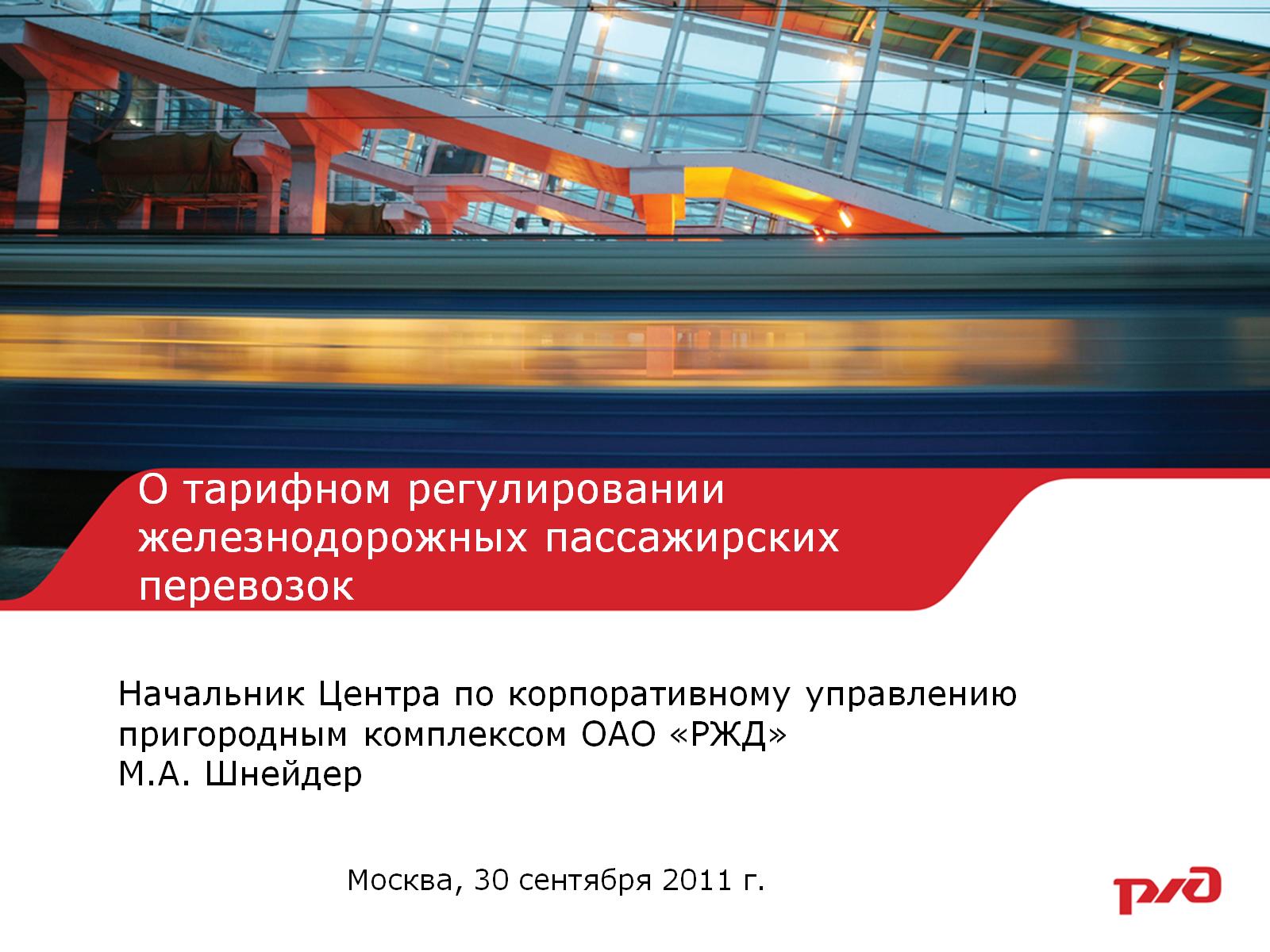 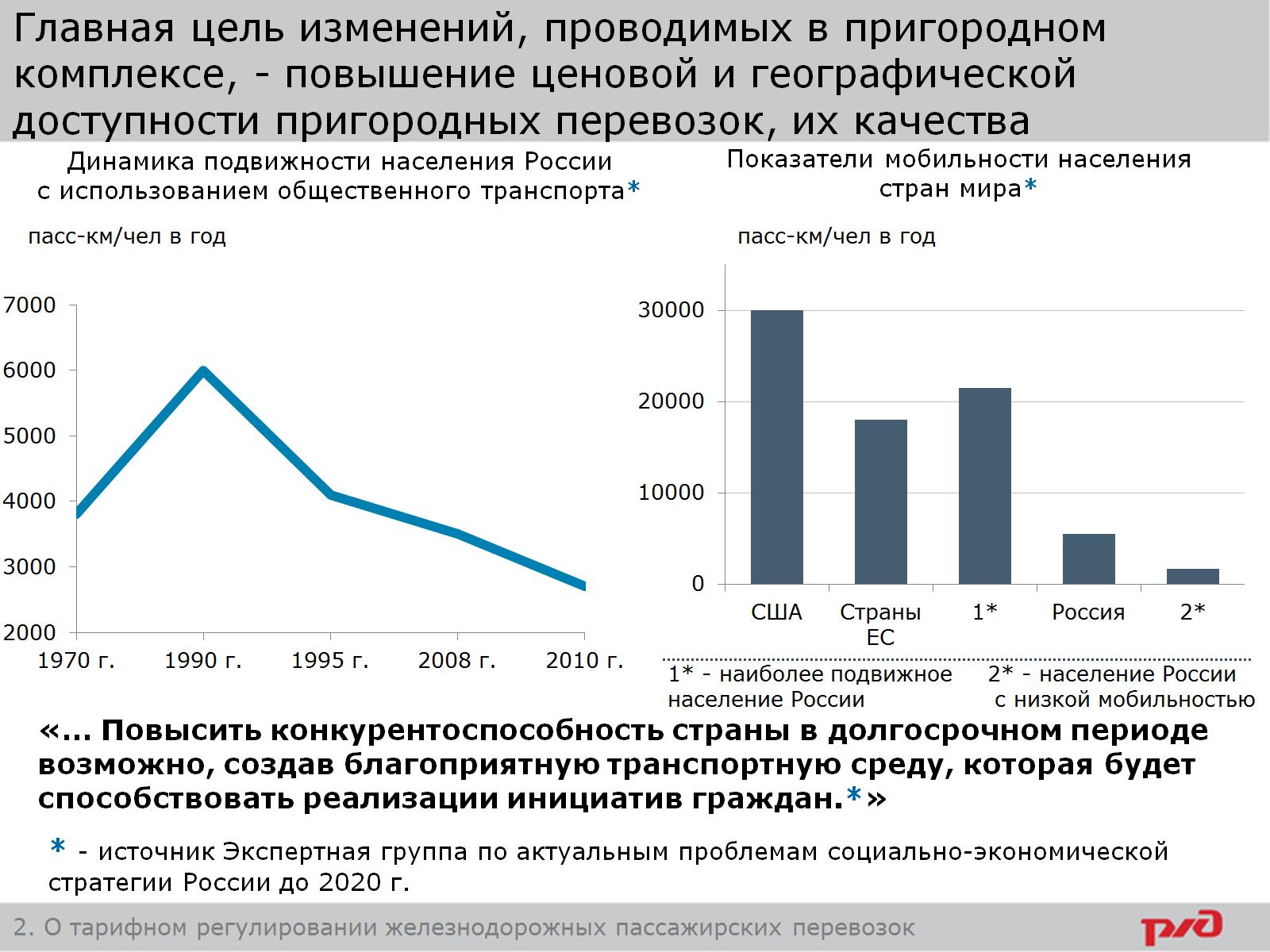 Главная цель изменений, проводимых в пригородном комплексе, - повышение ценовой и географической доступности пригородных перевозок, их качества
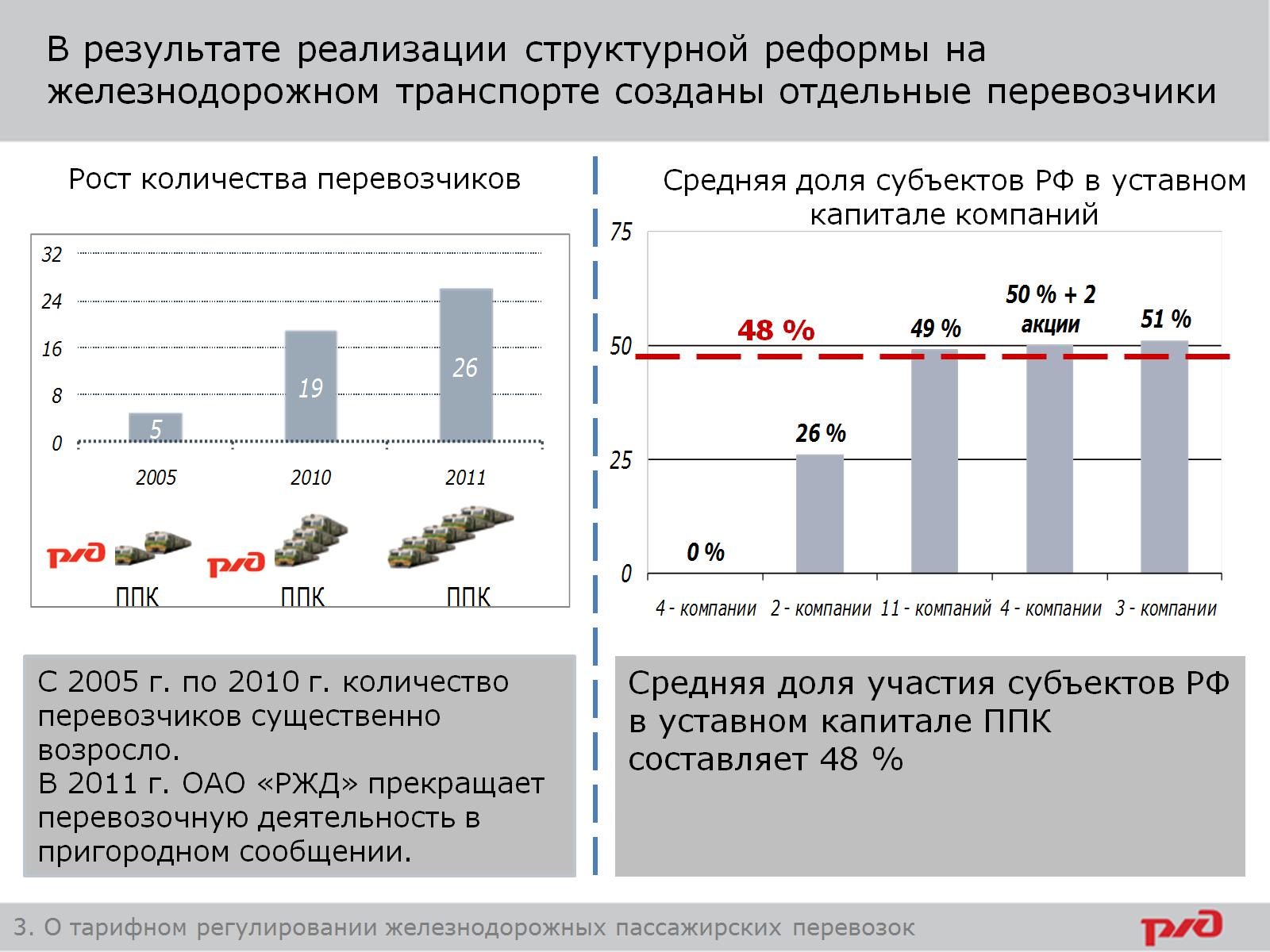 В результате реализации структурной реформы на железнодорожном транспорте созданы отдельные перевозчики
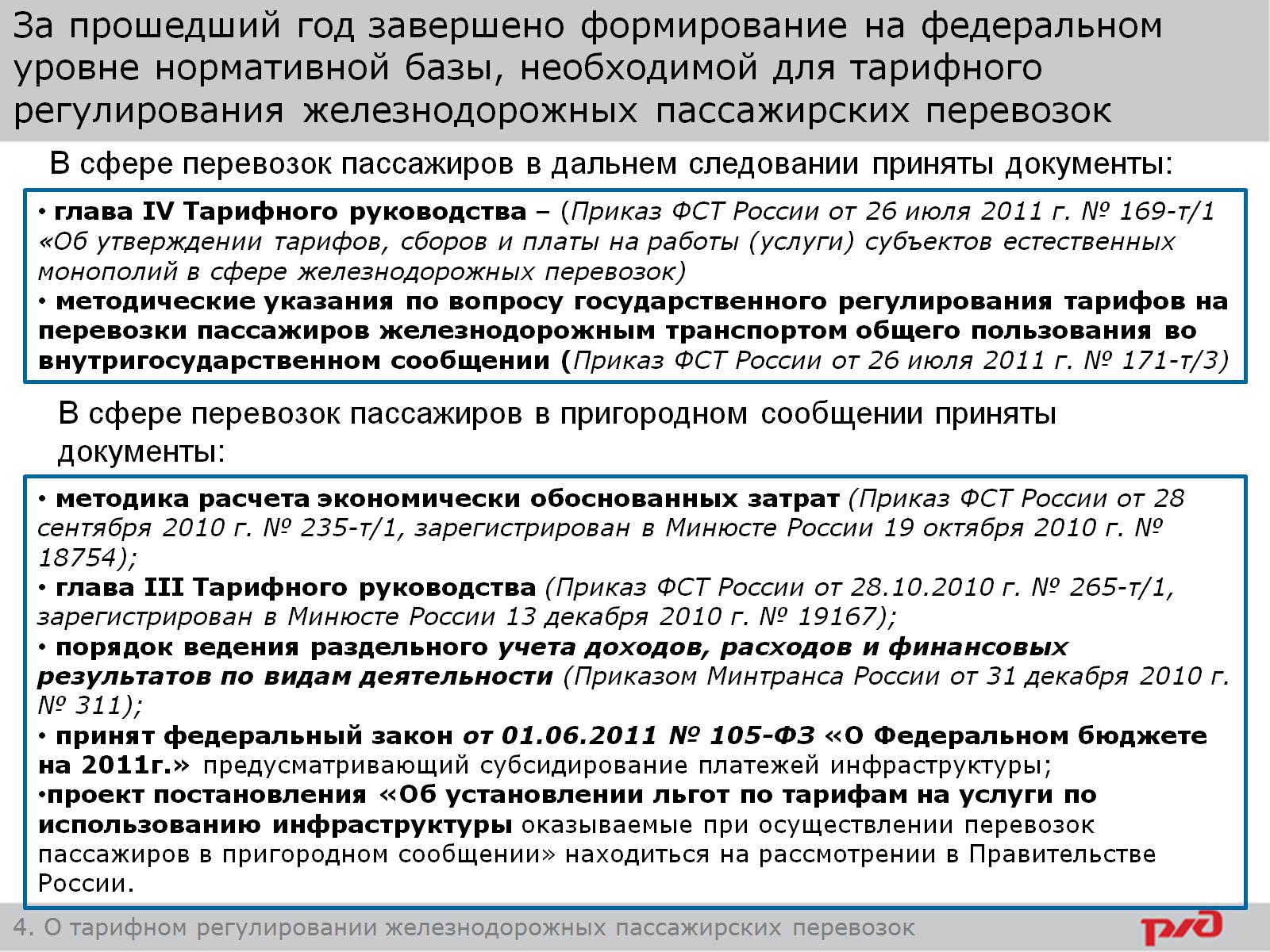 За прошедший год завершено формирование на федеральном уровне нормативной базы, необходимой для тарифного регулирования железнодорожных пассажирских перевозок
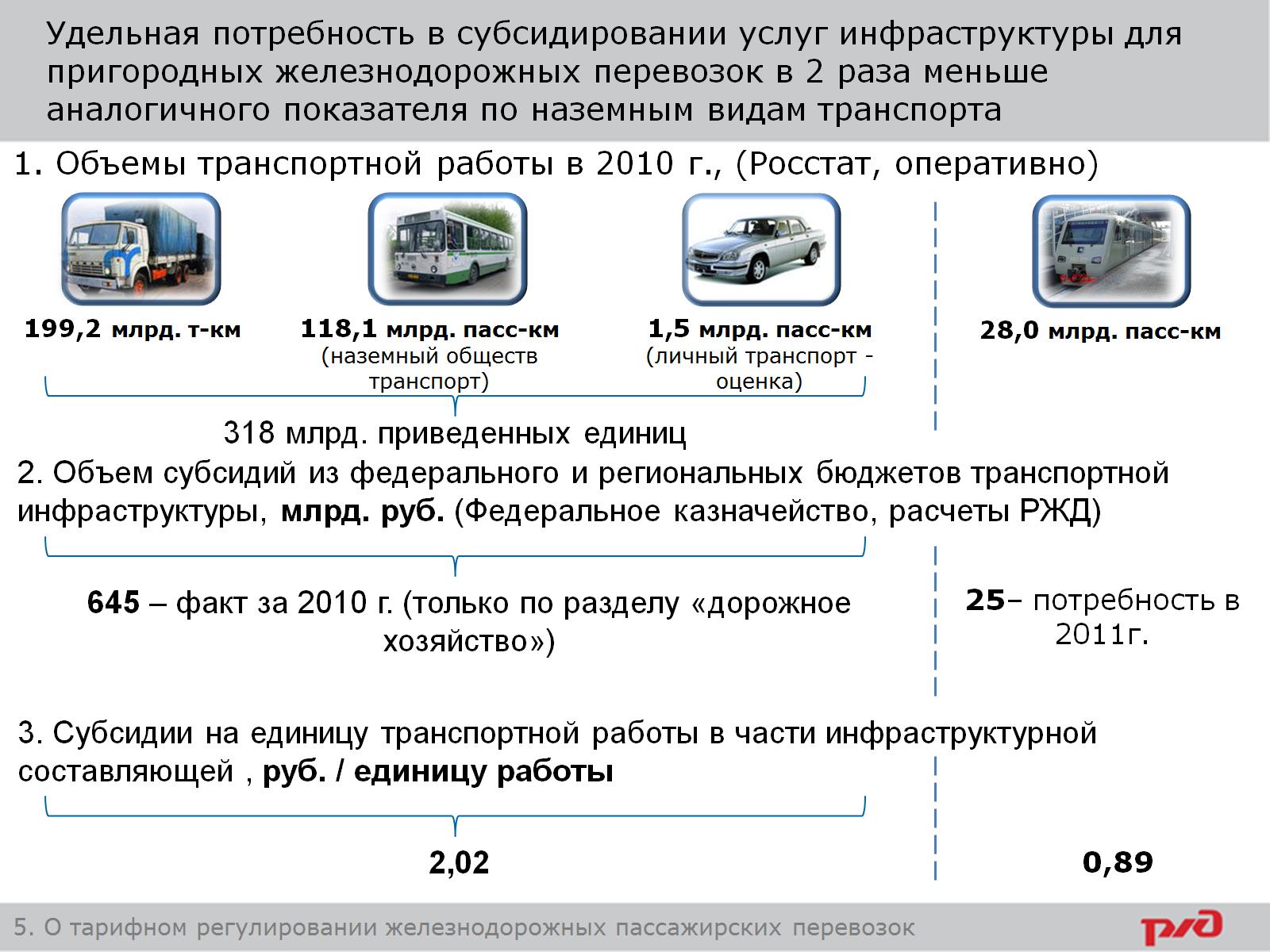 Удельная потребность в субсидировании услуг инфраструктуры для пригородных железнодорожных перевозок в 2 раза меньше аналогичного показателя по наземным видам транспорта
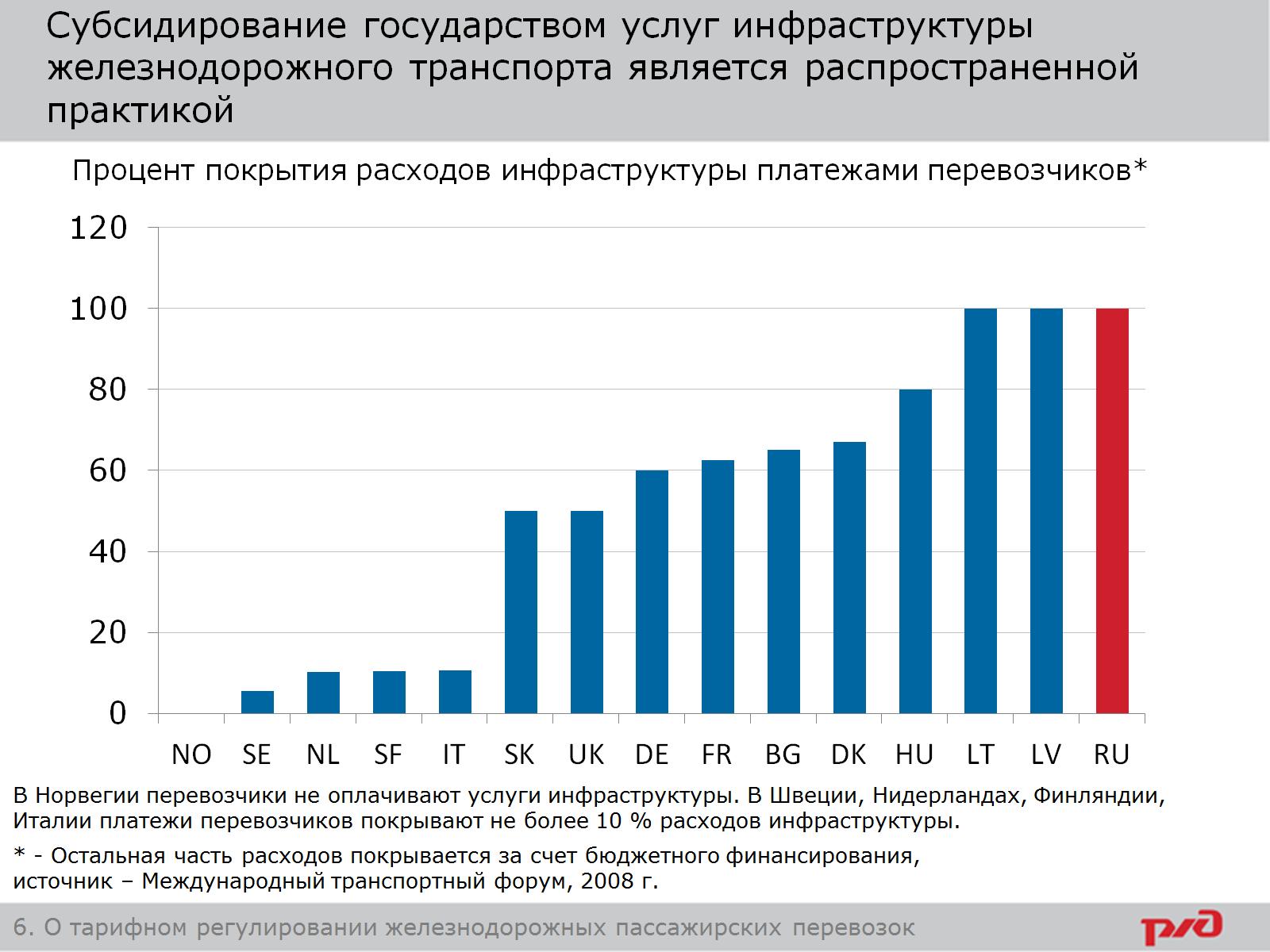 Субсидирование государством услуг инфраструктуры железнодорожного транспорта является распространенной практикой
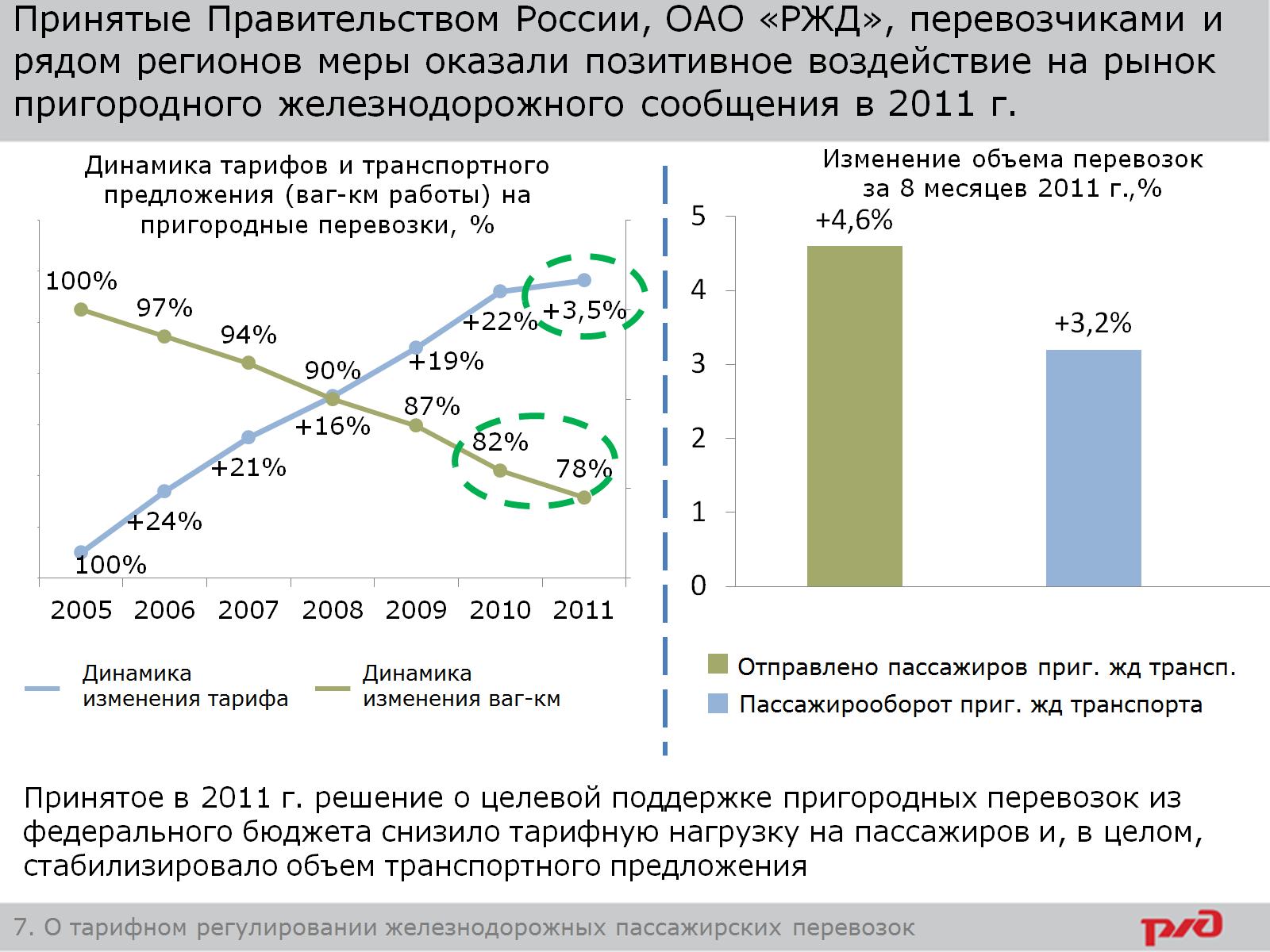 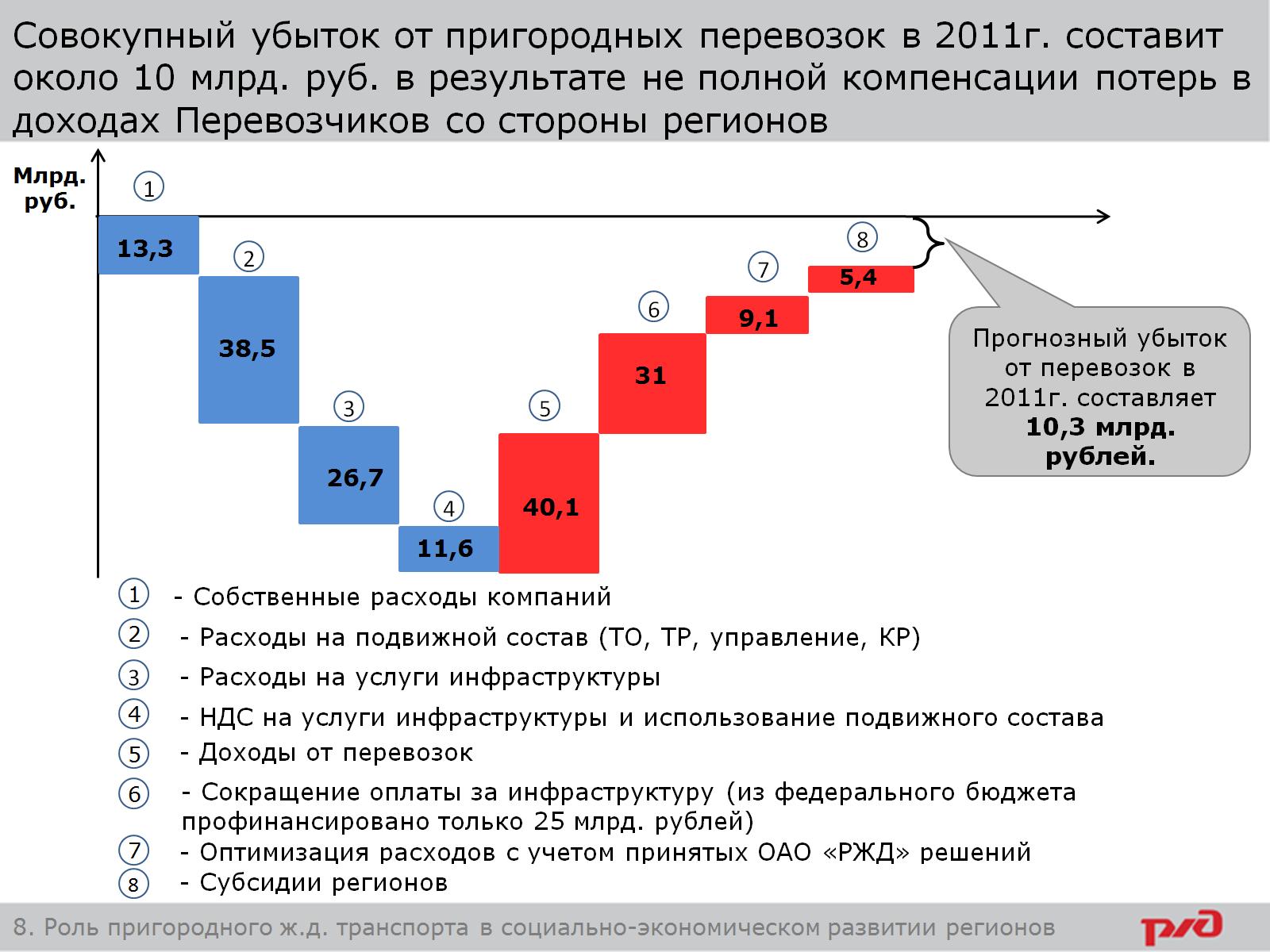 Совокупный убыток от пригородных перевозок в 2011г. составит около 10 млрд. руб. в результате не полной компенсации потерь в доходах Перевозчиков со стороны регионов
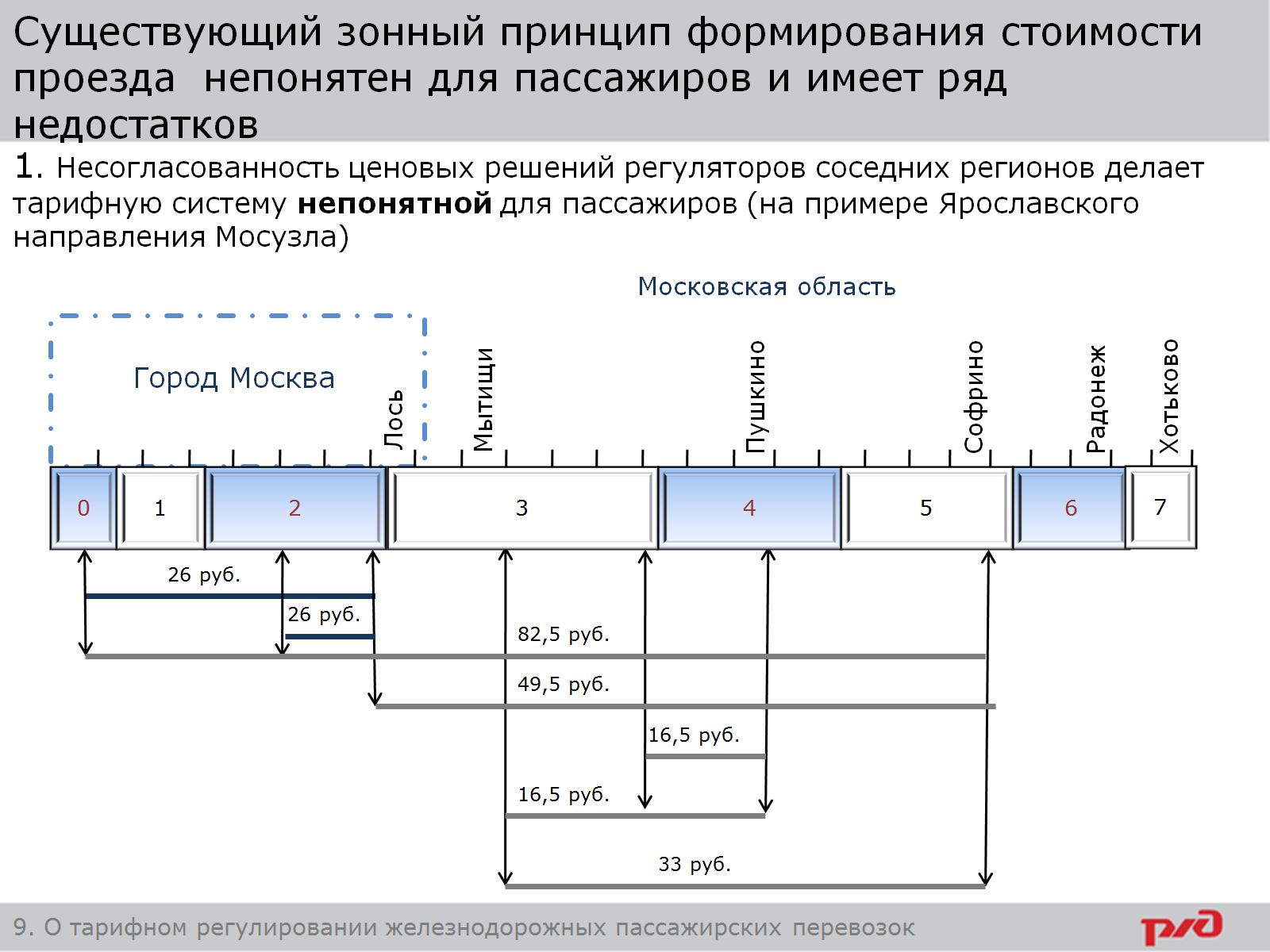 1. Несогласованность ценовых решений регуляторов соседних регионов делает тарифную систему непонятной для пассажиров (на примере Ярославского направления Мосузла)
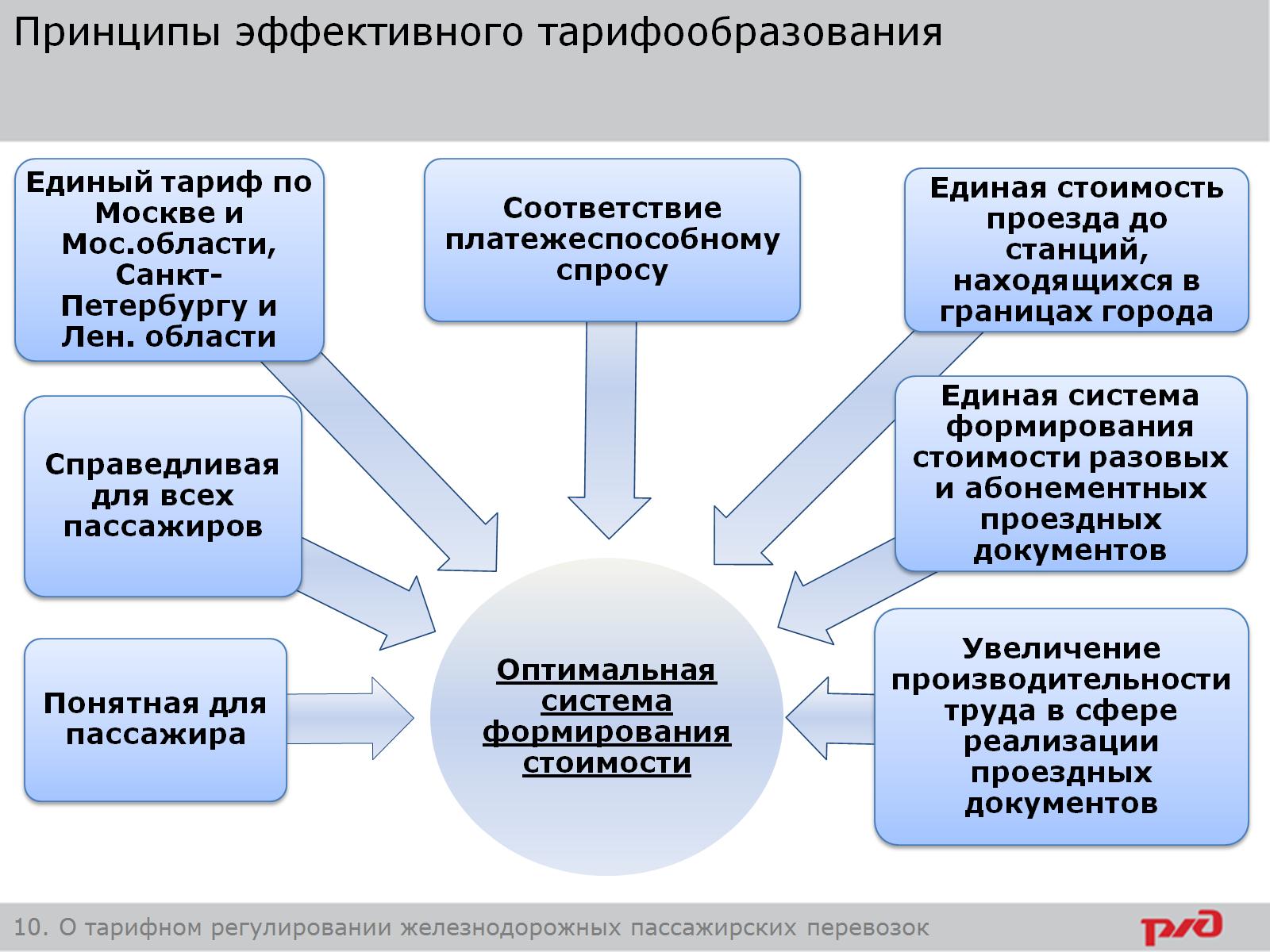 Принципы эффективного тарифообразования
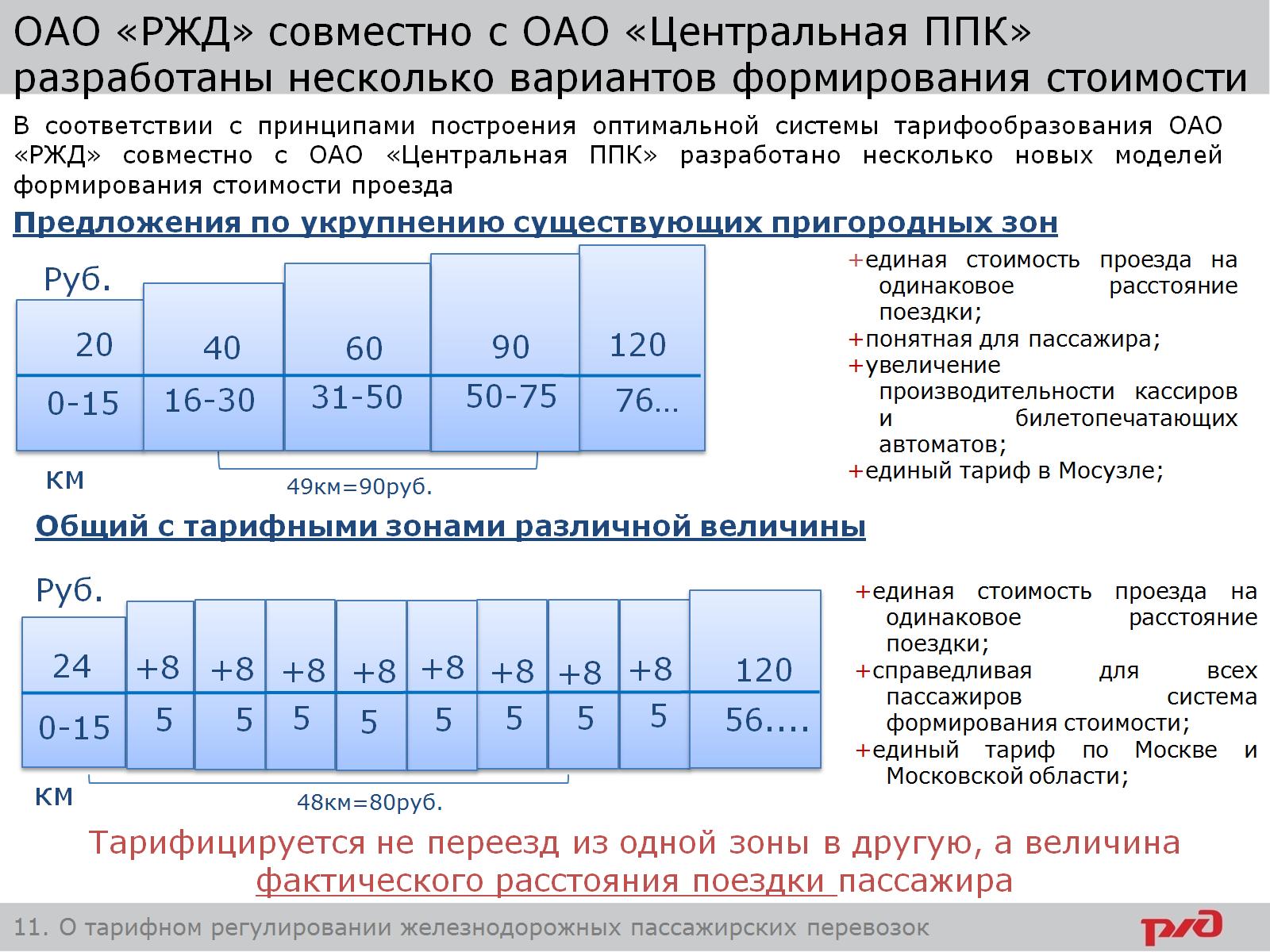 ОАО «РЖД» совместно с ОАО «Центральная ППК» разработаны несколько вариантов формирования стоимости
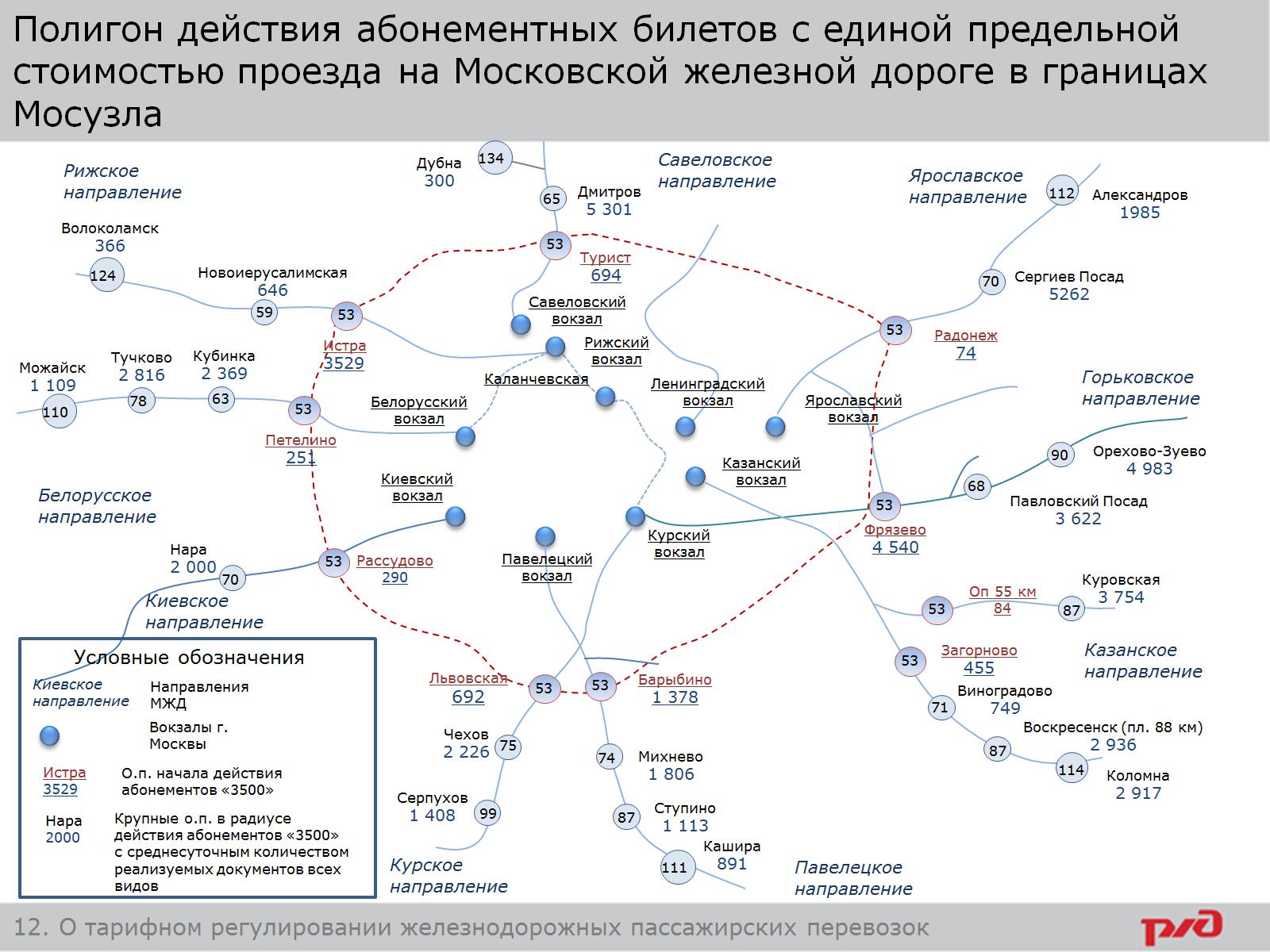 Полигон действия абонементных билетов с единой предельной стоимостью проезда на Московской железной дороге в границах Мосузла
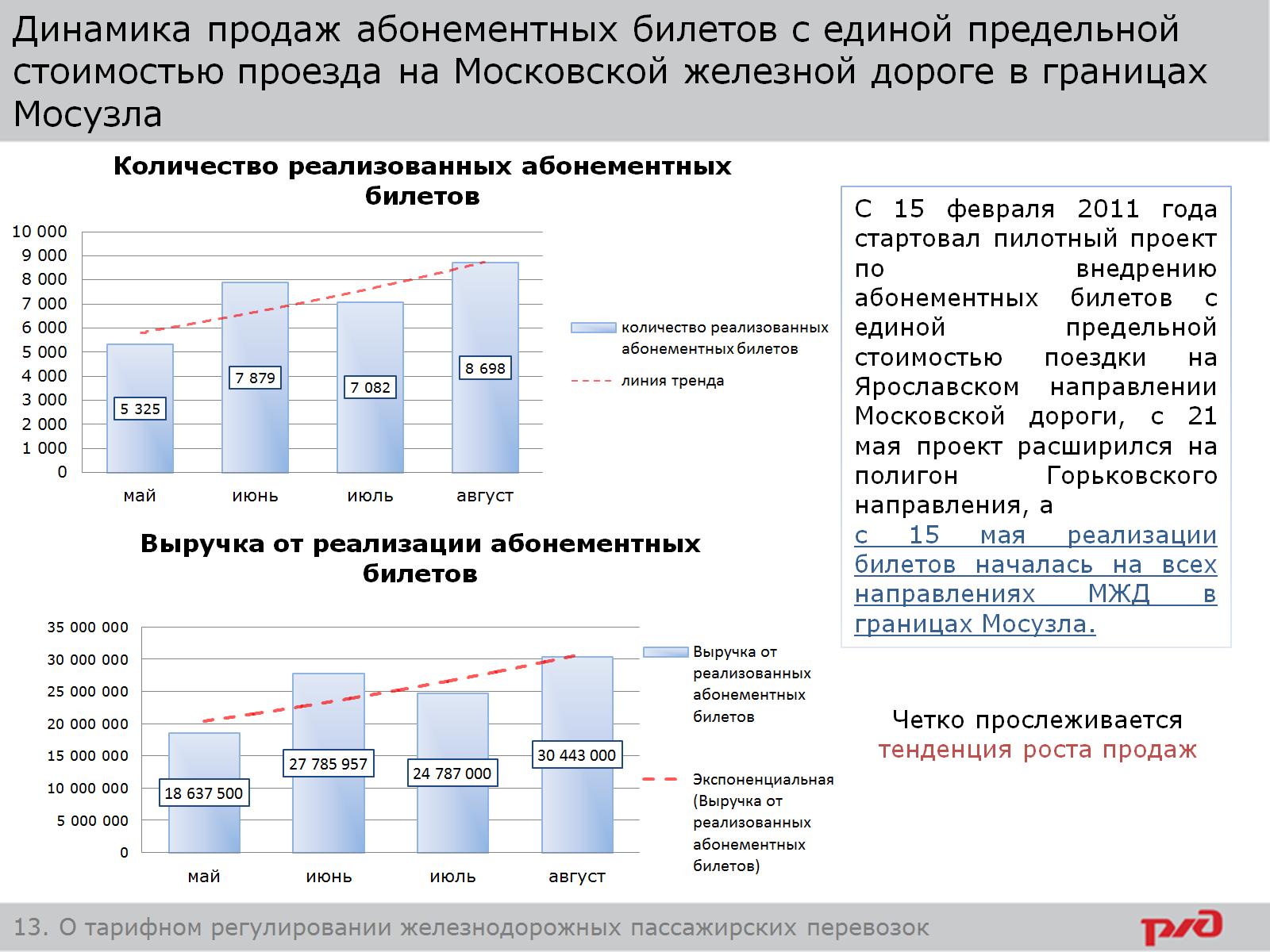 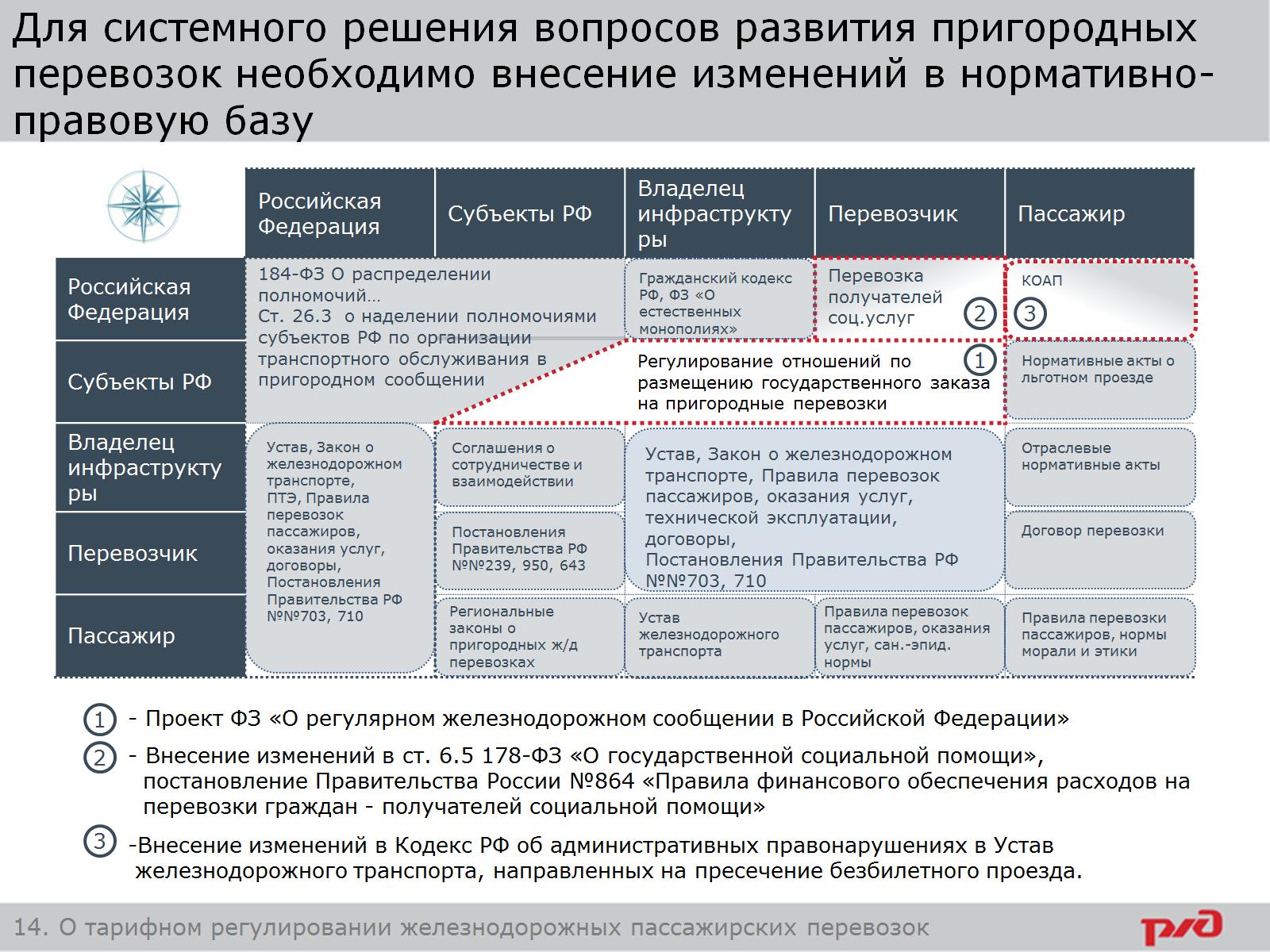 Для системного решения вопросов развития пригородных перевозок необходимо внесение изменений в нормативно-правовую базу
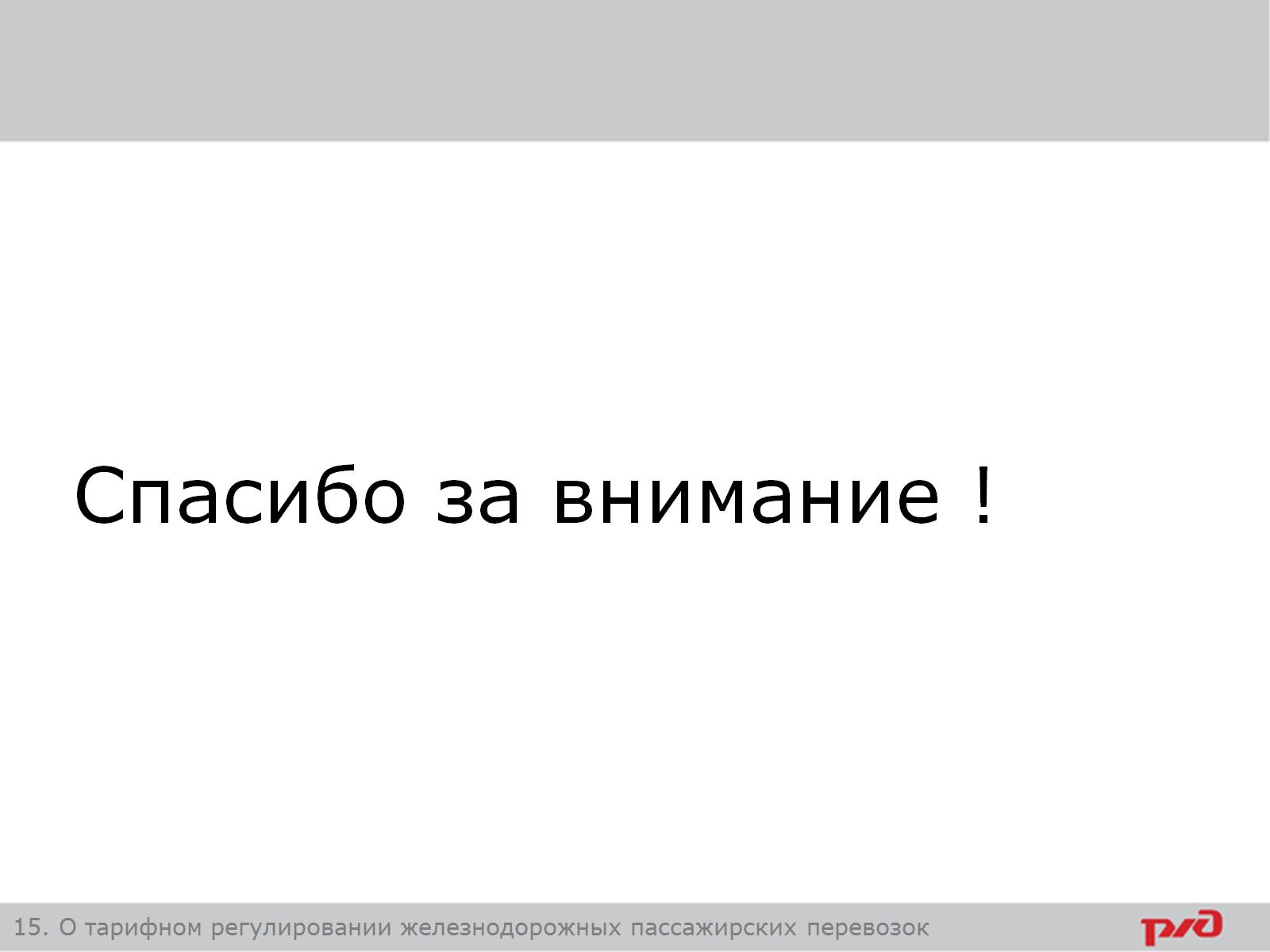 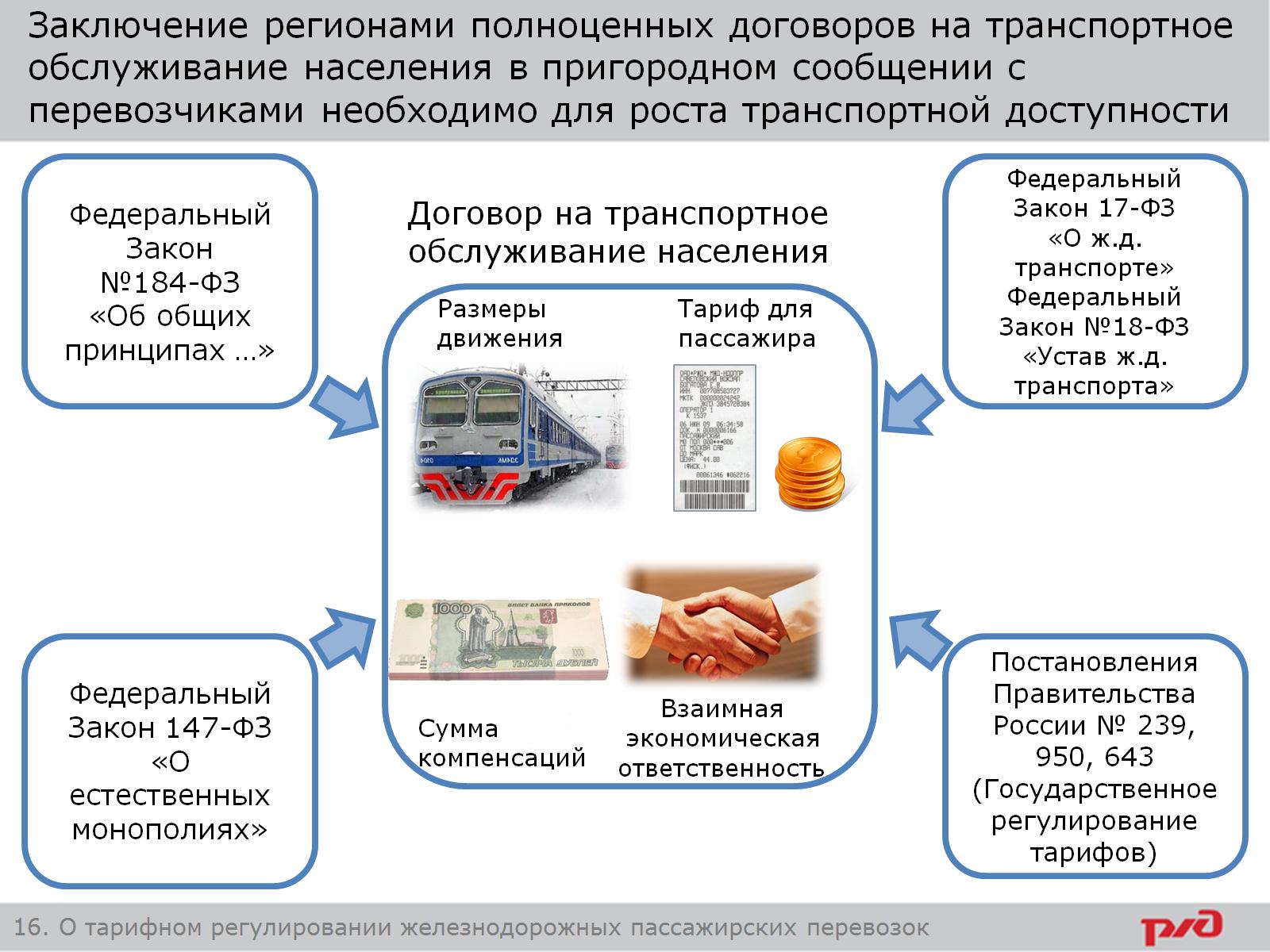 Заключение регионами полноценных договоров на транспортное обслуживание населения в пригородном сообщении с перевозчиками необходимо для роста транспортной доступности